Rainforest deforestation
Leah Camilletti, Katia Voloshin
Brady Springer, Weston Brady
Definition- 
Deforestation is when you cut or burn down trees in the rainforest.
People do this because they need the land for farming and agriculture pastures.
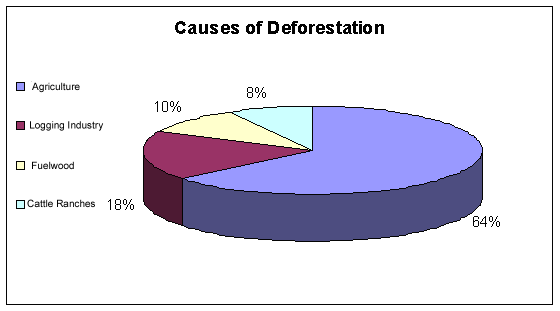 What the people can do
Recycle paper
Protest against it
Plant more trees where others were cut down
It is important to know about Rainforest Deforestation because: 
Destroys animal habitat
Erosion 
Change in climate
Plants and trees die out
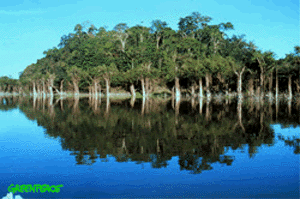 This is before deforestation
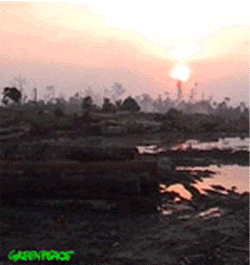 After deforestation
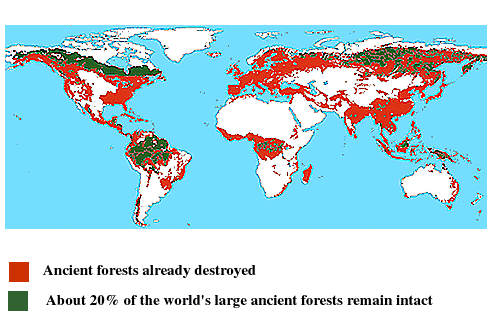 A typical logging road in a rainforest
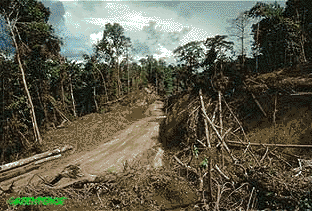 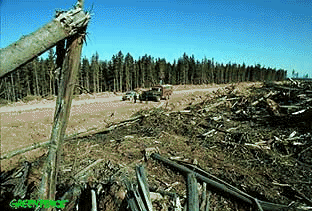 Another logging road
Rainforest deforestation can impact our environment in many major ways.